Kocaeli Üniversitesi Tıp Fakültesi 
11. Mezuniyet Öncesi Tıp Eğitimi Çalıştayı
2017-2018
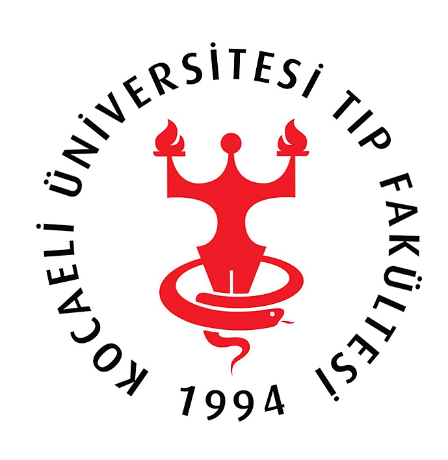 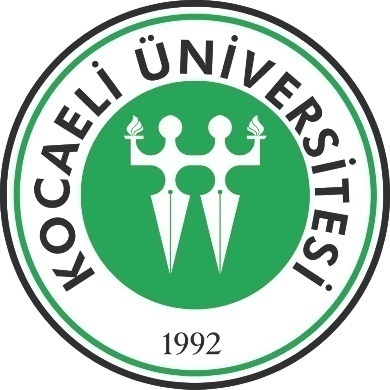 Tıp Eğitiminde Mevcut Durum ve Öneriler
Dönem III
Prof. Dr. Melda Yardımoğlu Yılmaz
Doç. Dr. Semil Selcen Göçmez ve Doç. Dr. Çiğdem Vural
03 Mayıs 2018
2. yarıyıl
4 kurul
Toplam 338 saat teorik, 72 saat saat pratik ders
Haftada yaklaşık 20 saat ders
1. Yarıyıl
4 kurul
Toplam 389 saat teorik, 116 saat pratik ders
Haftada yaklaşık 22 saat ders
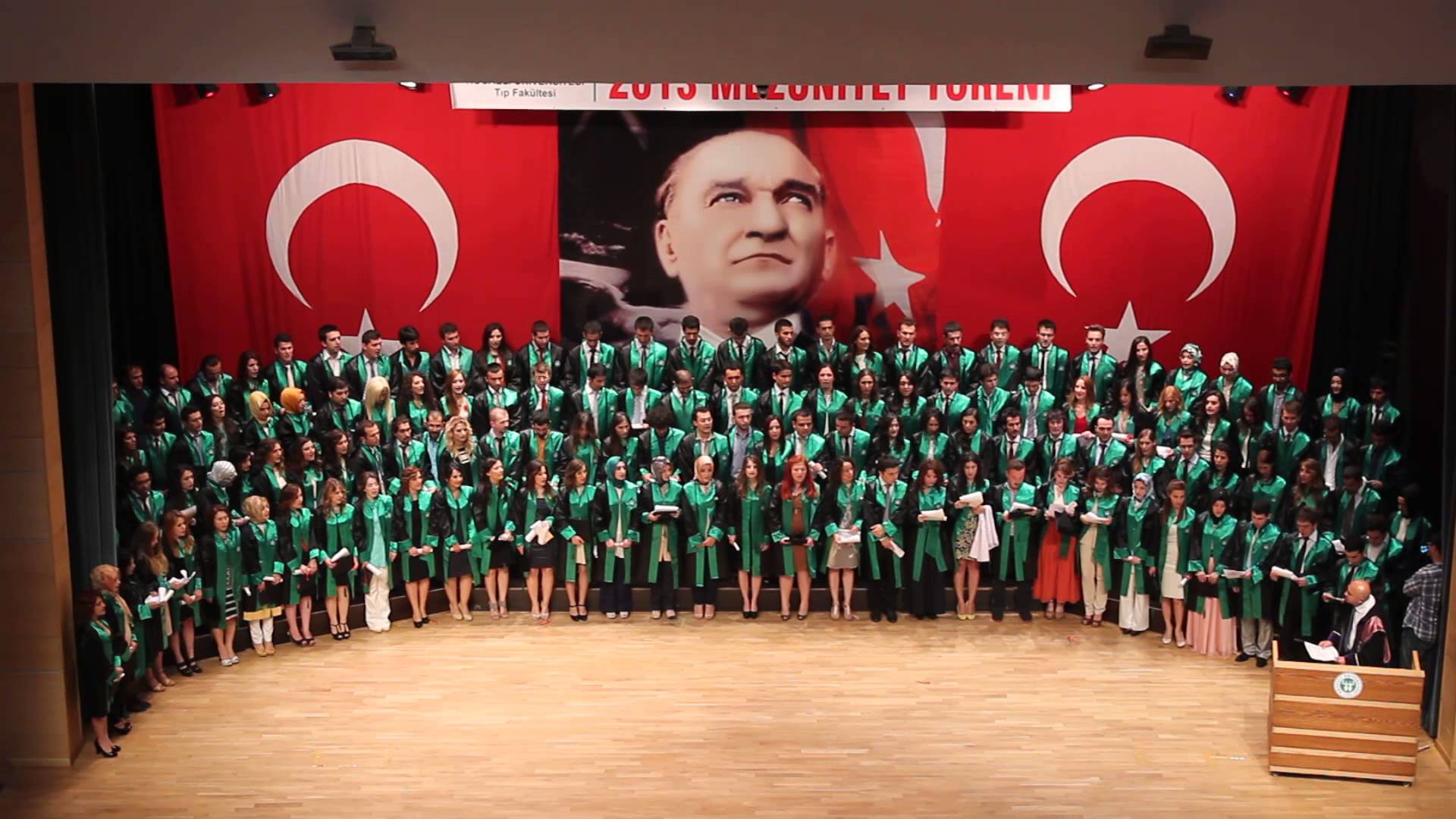 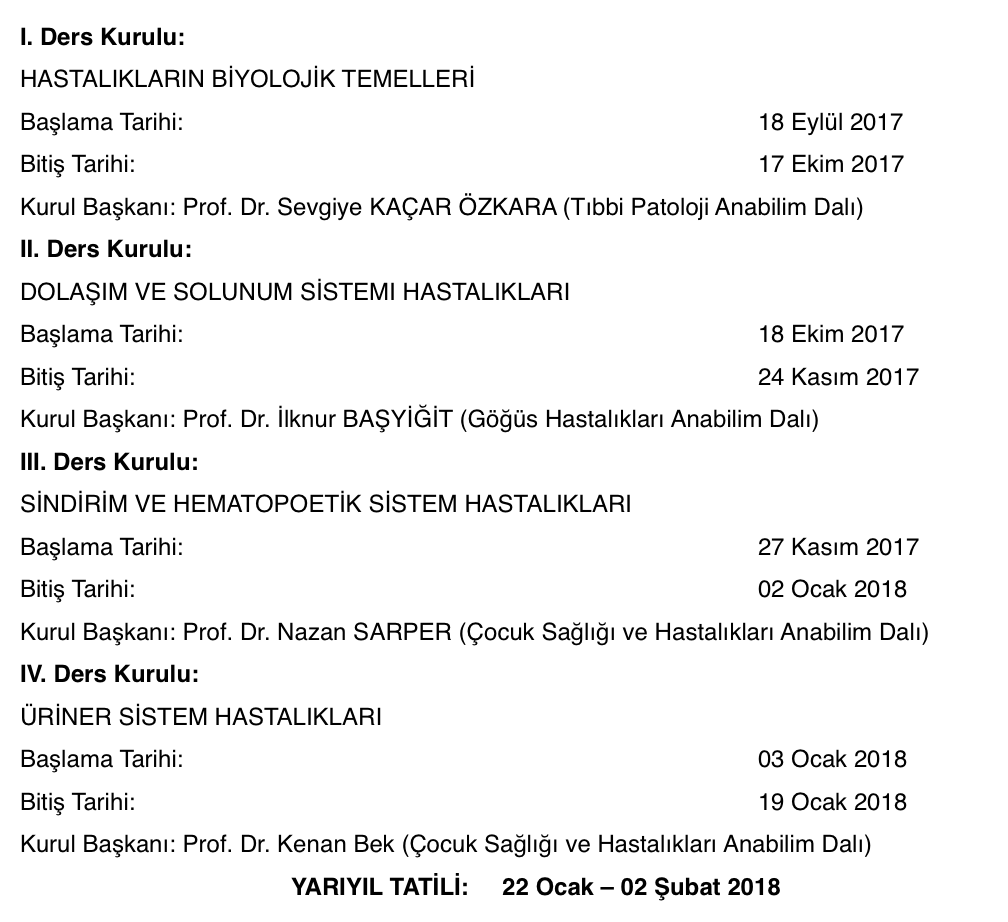 YARIYIL TATİLİ: 20 Ocak-04 Şubat 2018
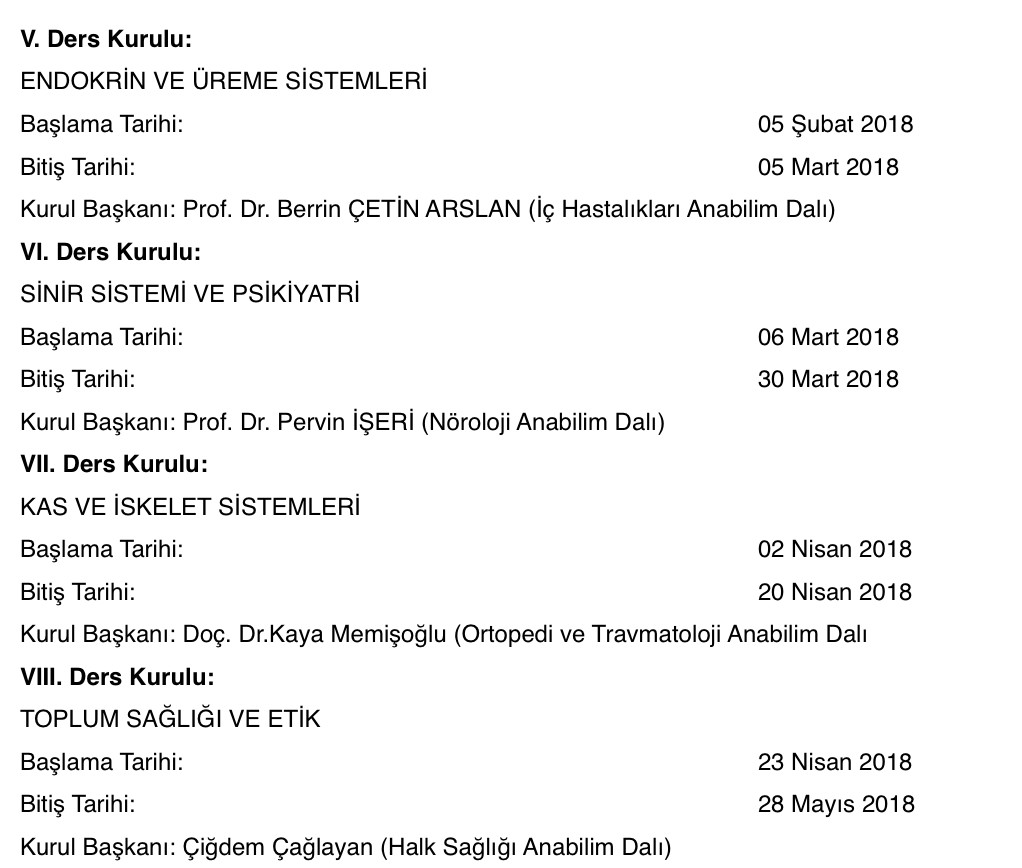 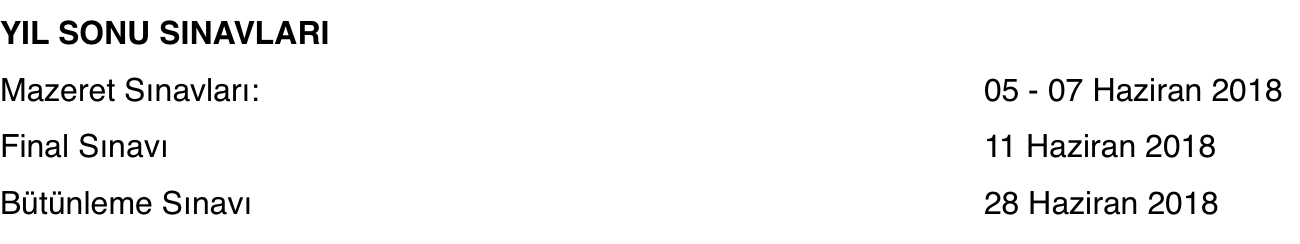 Programın önceki ders saatleri
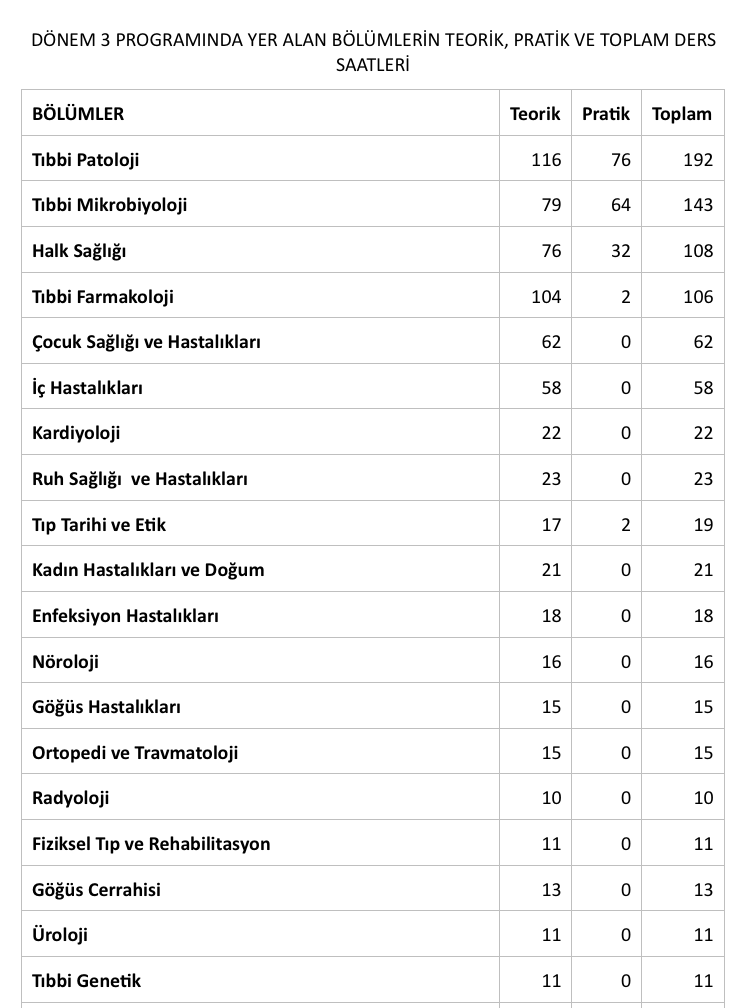 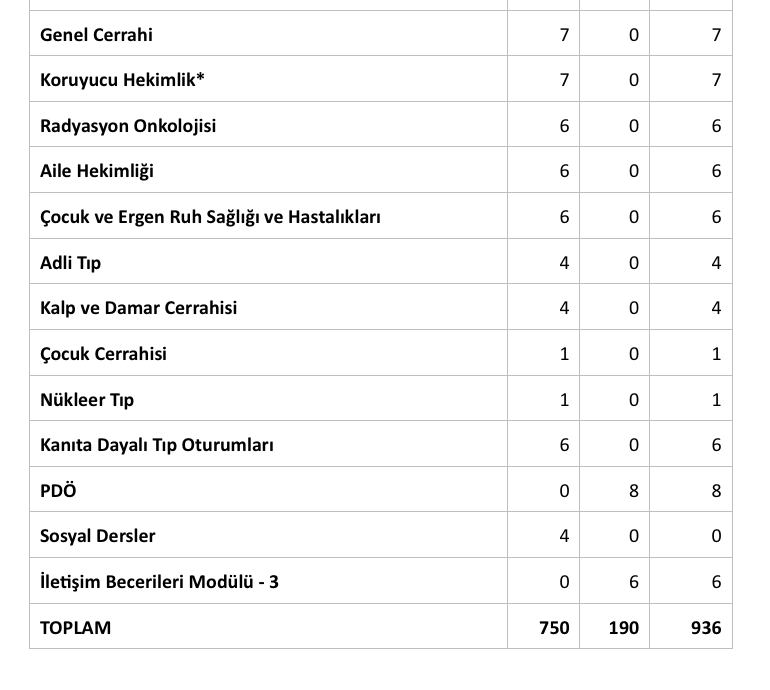 Mevcut Programın Ders Saatleri
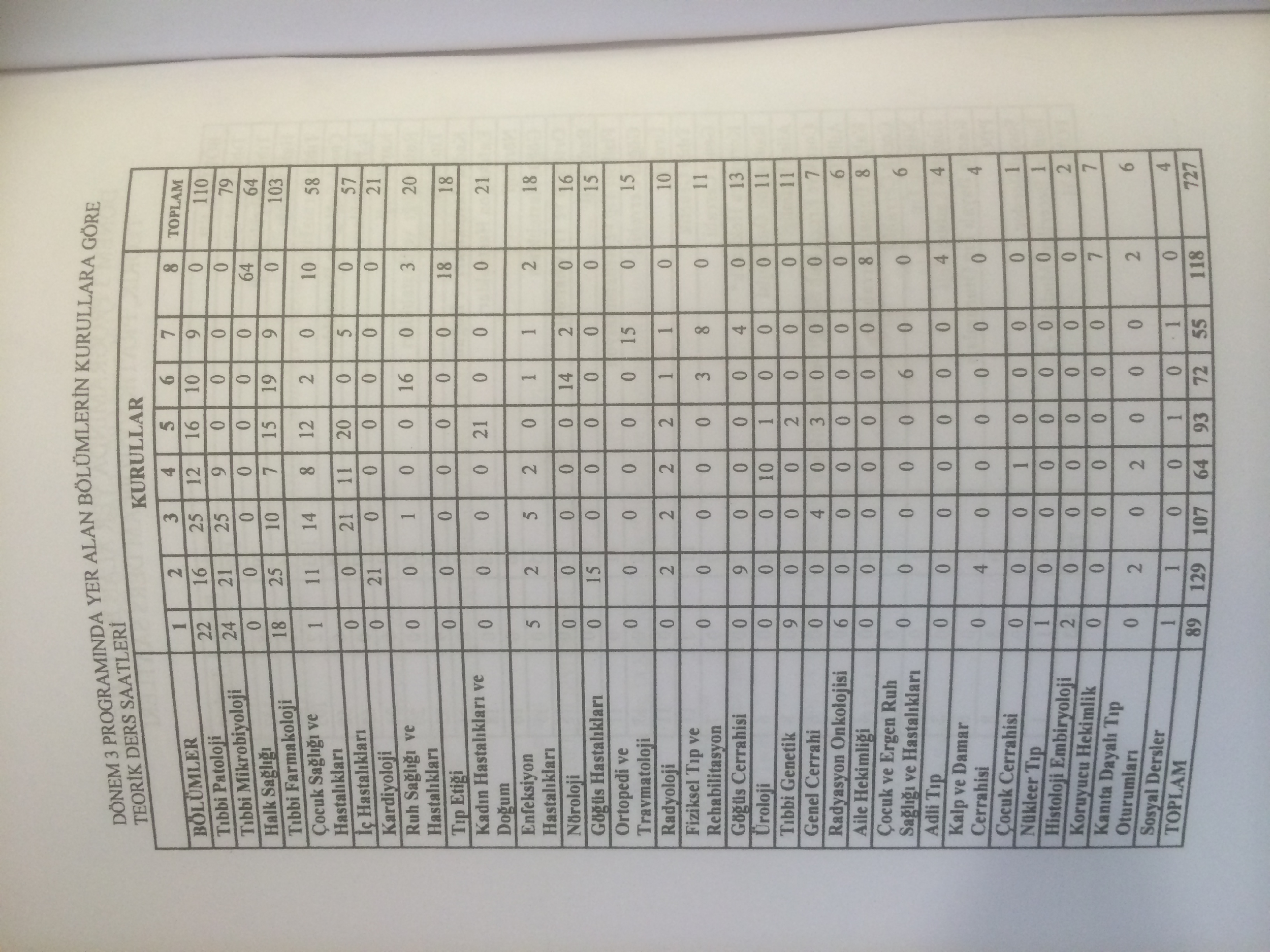 Programın önceki ders saatleri
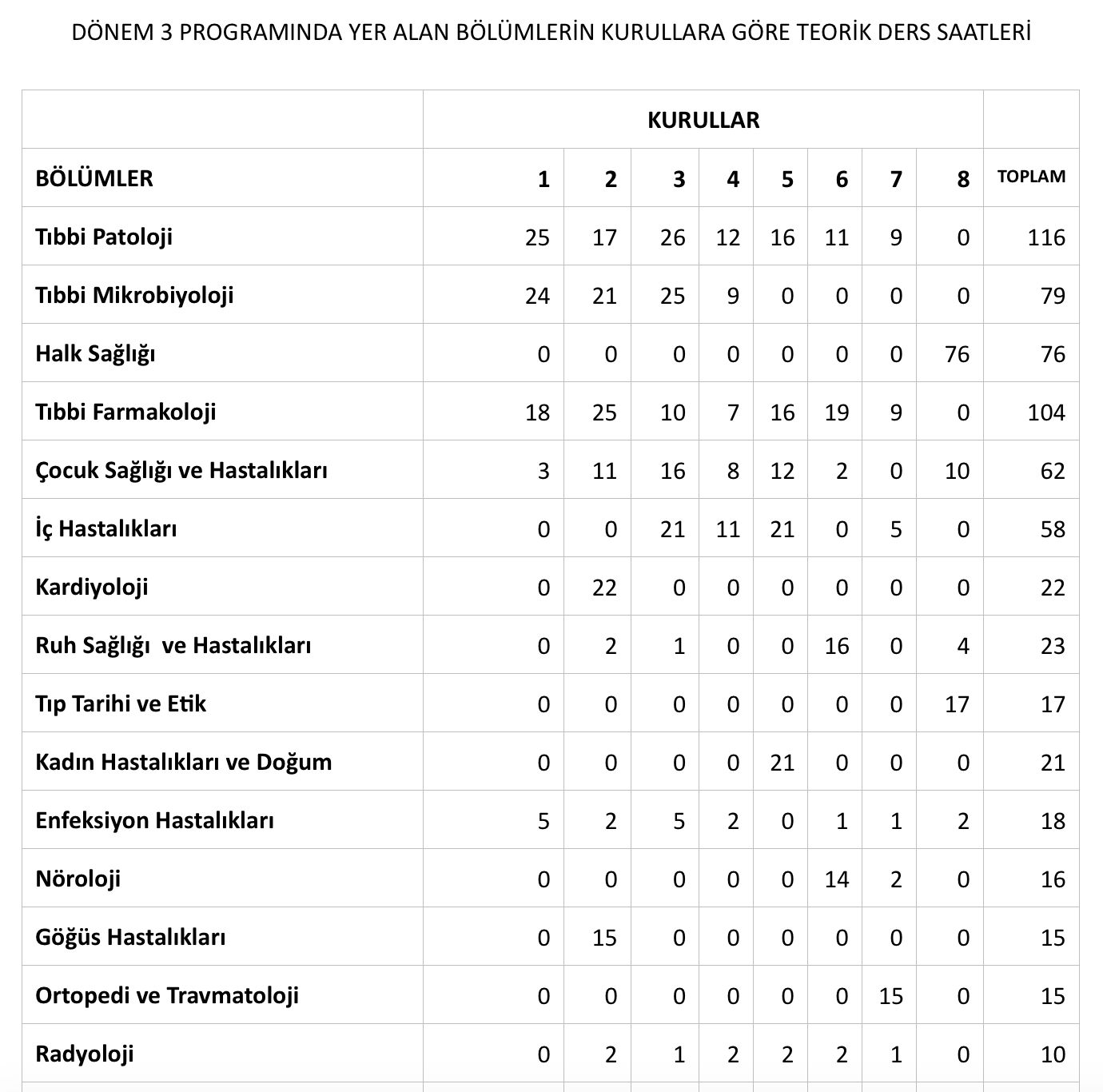 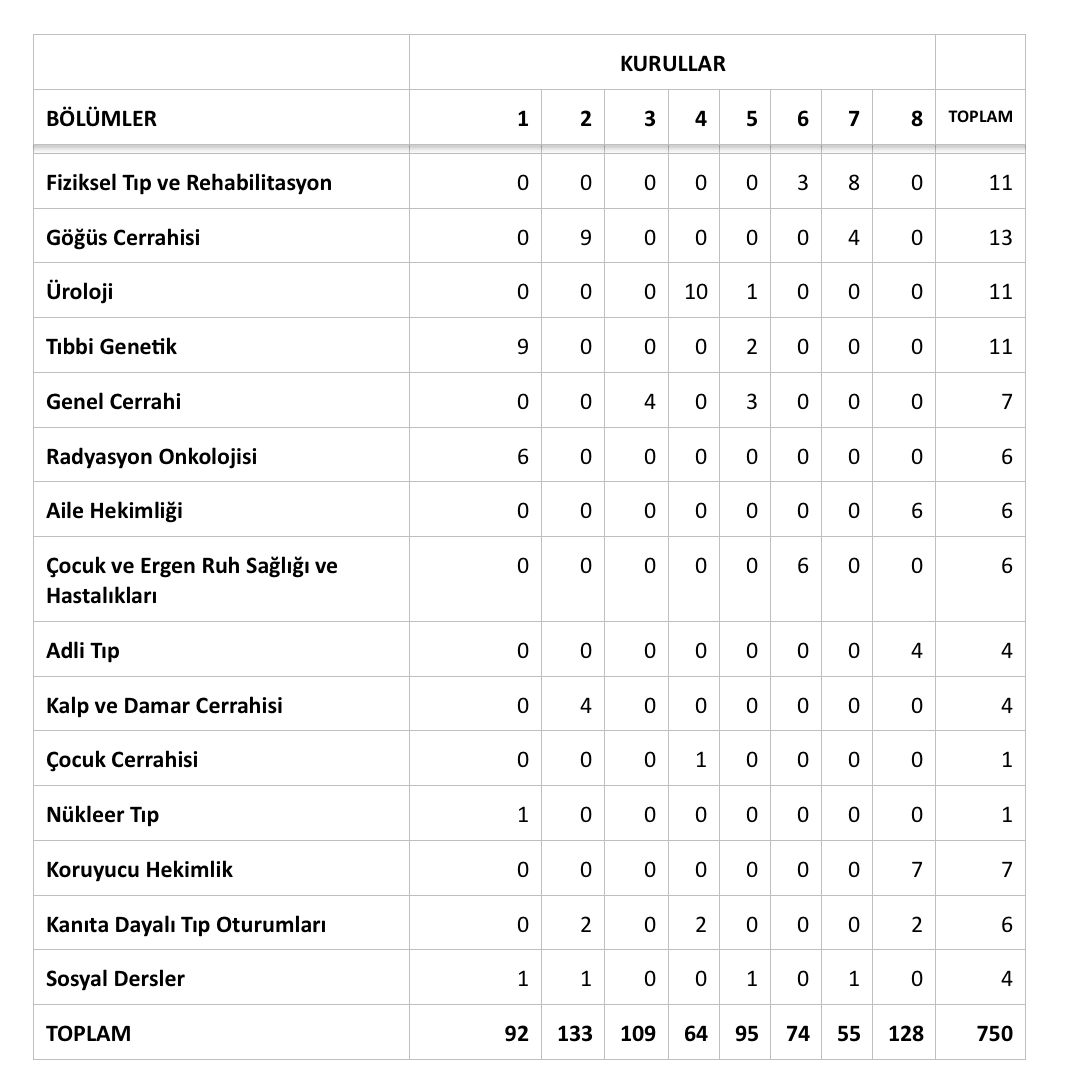 Kurullara göre ders saatleri
Ortalamayı eşit oranda etkiler
Teorik ve Pratik saatlerin bölümlere dağlılımı
2017-2018 Eğitim-Öğretim yılında Dönem 3 Yıllara Göre Dönem 3 Öğrencilerimizin Sayıları
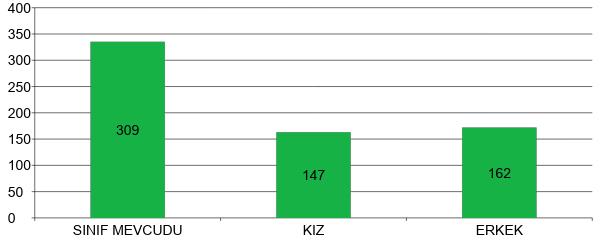 Dönem 3 Öğrencilerimiz (309 kişi)
13 Yabancı Uyruklu
1 öğrenci Farabi ile Van 100.Yıl Üniversitesine gitti.
8 öğrenci Farabi ile geldi.
60 öğrenci geçen yıllardan:
2009 girişli bir kişi
2010 girişli iki kişi 
2011 girişli bir kişi
2012 girişli 6 kişi
2013 girişli 12 kişi
2014 girişli 35 kişi
9 öğrenci yatay geçiş ile geldi:
İkisi yurtdışından:
Makedonya (Aziz Kril Üniv.)
Kanada (Queen’s Univ.)
Yedisi Yurtiçinden:
İnönü Üniv.
Ondokuz Mayıs Üniv.
Gaziantep Üniv.
Acıbadem Üniv.
Medipol Üniv.
2017-2018 Eğitim-Öğretim yılında Dönem 3 Öğrencilerimizin Arasınav Notları
Zorluklar ve Çözümleri
Teo. derslere katılım
Öğretim Üyesi
Öğrenci
Ölçme değerlendirme
Sınav mekanı ve gözetmen
Eski ve Yeni Sorular
Kurul Değerlendirme ve sorulara itirazların rapor edilerek incelenmesi süreci
Program ve değişimi
Kurul süresi 
Uygulama
Pratiklere katılım (Daha İyi)
Öğretim Elemanları
Öğrenci
Ölçme değerlendirme
Pratik Sınav Salonu ve gözetmen
Soru tipleri
Programın değişimine uygun
Uyg-Lab. süreleri
Uygulamalar
Sınavda yaşanan zorluklar
Teorik Sınav yapılan yerler
Dönem 3 amfisi----------------------- 70 öğrenci, 3 Sınav  Salonu Görevlisi
Kütüphane-----------------------------109 öğrenci, 4 Sınav  Salonu Görevlisi
Eğitim bloğu okuma salonu---------50 öğrenci, 2 Sınav  Salonu Görevlisi
Arakat toplantı salonu 1-------------60 öğrenci, 2 Sınav  Salonu Görevlisi
Sorular
Teorik sınavlarda Şekil Sorularının Kısıtlılıkları (baskıda net görülmeli).
Test soru tipleri
Lab./Pratik soru tipleri-----Gruplara ayrı ayrı soru ve cevap anahtarlarının hazırlanması
309 öğrencimizin farklılıkları nedeniyle
Okula gelmeyen
Derse girmeyen
Derse giren
İyi hekim olma kaygısı 
Danışmanlık sisteminin etkinleştirilmesi
Öğrencilerin derslerde ve pratiklerde aktif konuma getirilmesi…
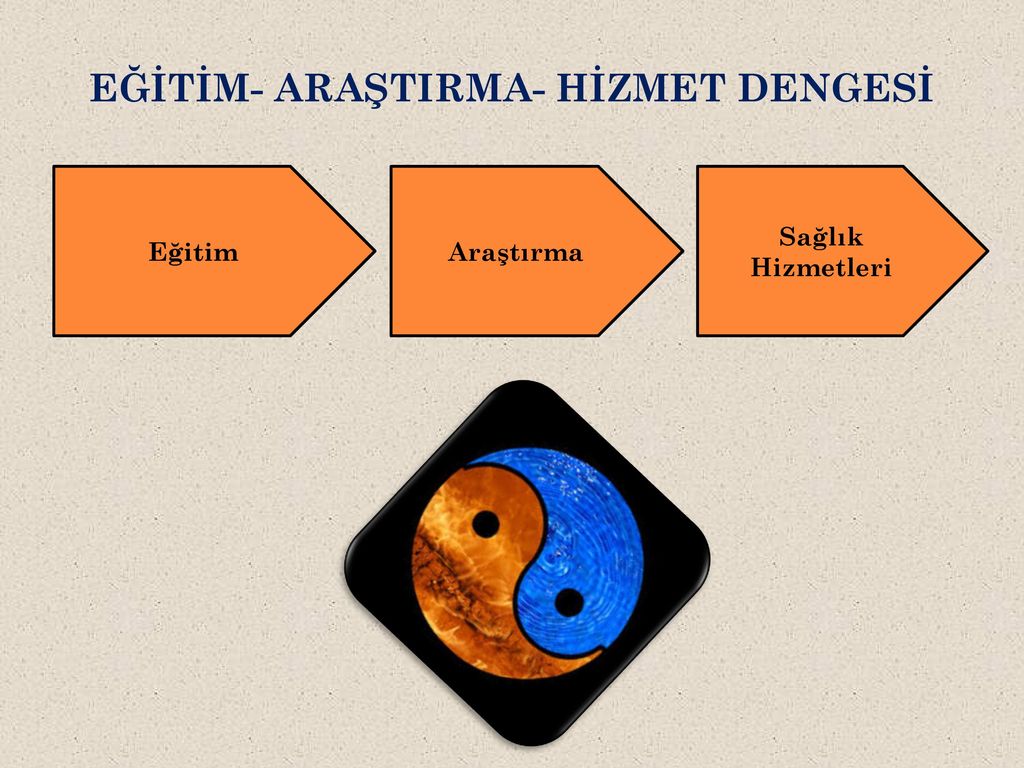 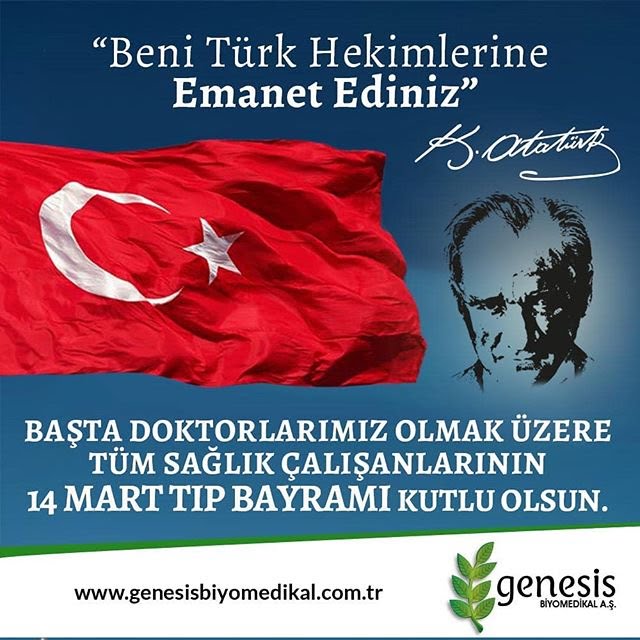 TEŞEKKÜRLER